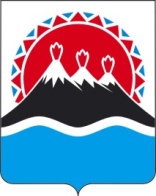 Профилактика нарушений обязательных требований законодательства в области государственного регулирования тарифов

Региональная служба по тарифам и ценам Камчатского края
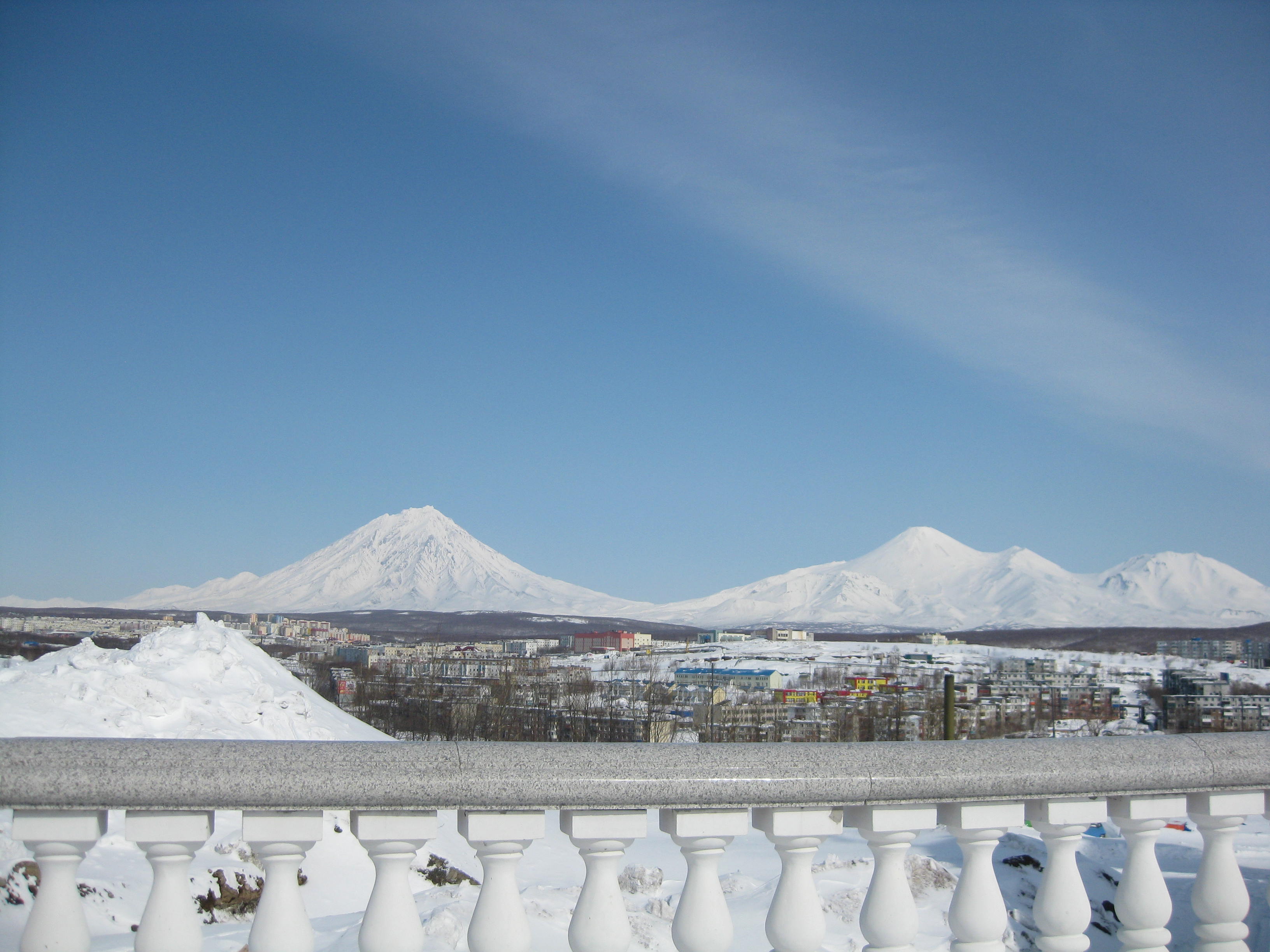 1. Нормативная база
Раскрытие информации – обеспечение доступа неограниченного круга лиц к информации о регулируемой деятельности независимо от цели ее получения.
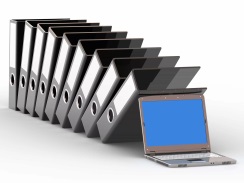 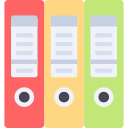 Стандарты раскрытия информации утверждены следующими нормативными правовыми актами (далее – Стандарты):
Постановление Правительства РФ от 21.01.2004 № 24 «Об утверждении стандартов раскрытия информации субъектами оптового и розничных рынков электрической энергии»
Постановление Правительства Российской Федерации от 17.01.2013 № 6 «О стандартах раскрытия информации в сфере водоснабжения и водоотведения»
Постановление Правительства Российской Федерации от 05.07.2013 № 570«О стандартах раскрытия информации теплоснабжающими организациями, теплосетевыми организациями и органами регулирования»
Постановление Правительства Российской Федерации от 21.06.2016 № 564«Об утверждении стандартов раскрытия информации в области обращения с твердыми коммунальными отходами»
2. Порядок раскрытия информации
В целях повышения открытости данных о деятельности регулируемых организаций, постановлением Правительства Российской Федерации от 31.03.2018 № 390 изменен порядок раскрытия информации в сфере теплоснабжения, водоснабжения и водоотведения, в области обращения с твердыми коммунальными отходами
РСО
ГИС ЖКХ
ФГИС «ЕИАС»
3. Способы раскрытия информации
4. Формы и периодичность раскрытия информации организациями коммунального комплекса
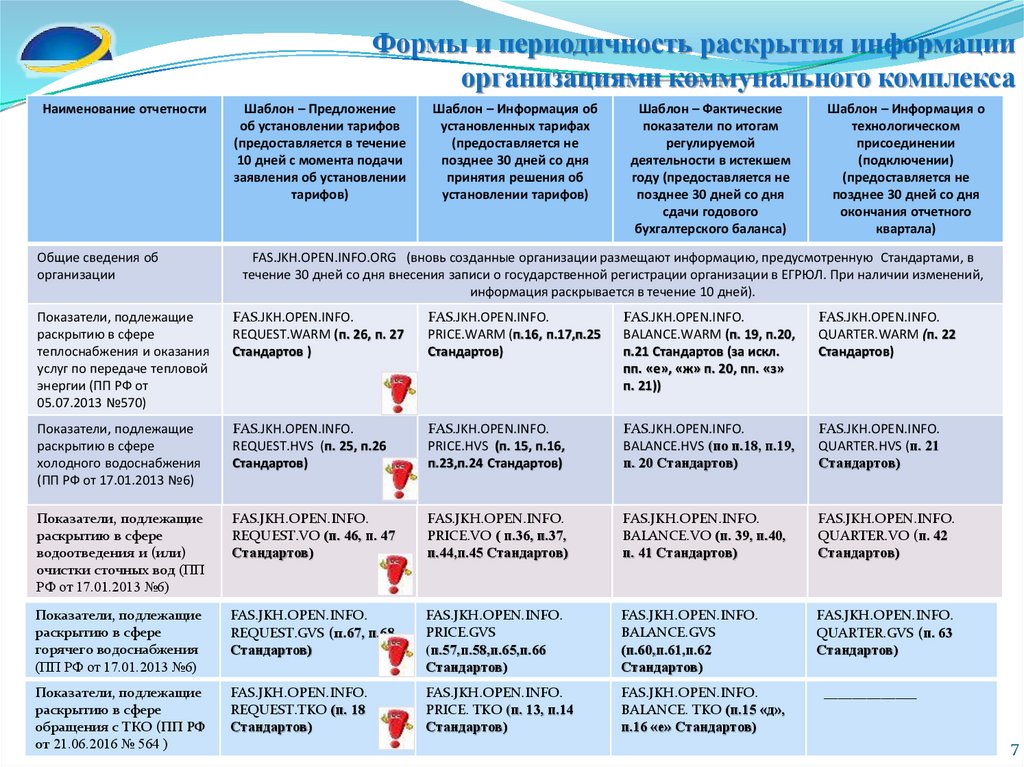 4.1. Формы и периодичность раскрытия информации организациями коммунального комплекса
Информация об условиях, на которых осуществляется поставка товаров (оказание услуг) организациями сферы теплоснабжения
Информация о выводе объектов теплоснабжения из эксплуатации и основаниях ограничения, прекращения подачи тепловой энергии потребителям
Информация об инвестиционных программах регулируемой организации в области обращения с твердыми коммунальными отходами
FAS.JKH.OPEN.INFO.INVEST.TKO
FAS.JKH.OPEN.INFO.LIMIT.WARM
FAS.JKH.OPEN.INFO.TERMS.WARM
пп. 24 ПП РФ № 570
Ежегодно, до 1 марта текущего года (п. 12 (1) Стандартов)
пп. 23 ПП РФ № 564
Не позднее 30 календарных дней со дня утверждения инвестиционной программы
пп. «е», «ж» п. 20 ПП РФ № 570
Ежеквартально, в течение 10 календарных дней по завершению квартала (п. 12 (1) Стандартов)
5. Это важно!
Регулируемые организации не позднее дня, следующего за днем размещения информации в информационно-аналитической системе, уведомляют Региональную службу по тарифам Камчатского края о размещении Стандартов раскрытия информации в информационно-аналитической системе
(п. 10 Постановление Правительства РФ от 17.01.2013 № 6;
п. 11 Постановление Правительства РФ от 05.07.2013 № 570;
п. 8 Постановление Правительства РФ от 21.06.20163 № 564 )
6. Раскрытие информации организациями в сфере электроэнергетики
Ежегодно, за 10 дней до представления в регулирующий орган предложения об установлении цен (тарифов) 
(пп. «г» п. 12)

(на официальных сайтах регулируемых организаций или ином официальном сайте в сети «Интернет», и (или) в периодическом печатном издании, в котором публикуются нормативные правовые акты органа исполнительной власти в области регулирования тарифов)
Ежегодно, не позднее 1 апреля (пп. «а» п. 12) 
- при наличии ИПР

(на официальном сайте в сети «Интернет» (https://invest.gosuslugi.ru))
Ежегодно, не позднее 1 июня 
(пп. «а» п. 12) 
– в случае отсутствия ИПР

(в электронных средствах массовой информации, на официальных сайтах субъектов рынков электрической энергии или ином официальном сайте в сети «Интернет», и (или) в официальном печатном издании)
В обязательном порядке в срок, не превышающий 10 дней со дня опубликования отчетной информации либо изменений к ней, в РСТ Камчатского края направляют уведомление о месте ее опубликования в формате вышеуказанных шаблонов, либо на бумажном носителе
6.1. Раскрытие информации сетевыми организациями в сфере электроэнергетики
Ежегодно, до 1 марта 
(пп. «а», абз.1-5 пп «г», пп «з», абз.2 пп «о» п. 19)
(на официальном сайте сетевой организации или ином официальном сайте в сети «Интернет»)
Не позднее 1 апреля 
(пп. «с» п. 19)
(на официальном сайте сетевой организации или ином официальном сайте в сети «Интернет»)
Ежегодно, до 1 апреля 
(пп. «б» п. 12)
(на официальном сайте сетевой организации или ином официальном сайте в сети «Интернет» и (или) в печатных средствах массовой информации)
Ежемесячно 
(пп «д» п. 19)
(на официальном сайте сетевой организации или ином официальном сайте в сети «Интернет»)
Ежеквартально 
(абз.6-8 пп «г», пп «е» п. 19)
(на официальном сайте сетевой организации или ином официальном сайте в сети «Интернет»)
За 10 дней до представления в регулирующий орган сведений о расходах за технологическое присоединение (план)
(пп. «в» п. 19)
(на официальном сайте территориальной сетевой организации или ином официальном сайте в сети «Интернет», и (или) в периодическом печатном издании)
Предоставление по письменному запросу 
(пп «д», пп «з», пп «р» п. 19)
(в течение 7 дней с момента поступления запроса)
2 раза в год в конце каждого полугодия текущего года
(пп. «ж» п. 19)
(субъектам оперативно-диспетчерского управления)
По мере обновления, но не реже одного раза в месяц 
(абз.9 пп «г», пп «т» п. 19)
(на официальном сайте сетевой организации или ином официальном сайте в сети «Интернет»)
В течение 5 дней со дня поступления в сетевую организацию решения регулирующего органа об установлении тарифов
(пп. «б» п. 19)
(на официальном сайте сетевой организации или ином официальном сайте в сети «Интернет»)
В части инвестиционных программ
Ежегодно, до 1 марта
(пп. «м» п. 19)
(на официальном сайте в сети «Интернет» (https://invest.gosuslugi.ru) с использованием усиленной квалифицированной электронной подписи)
Информация раскрывается в форме электронных документов в соответствии с формами, правилами заполнения указанных форм и требованиями к их форматам раскрытия, утвержденными Минэнерго России
Ежеквартально, не позднее чем через 45 дней после окончания отчетного квартала, а также ежегодно, до 1 апреля
(пп. «н» п. 19)
(на официальном сайте в сети «Интернет» (https://invest.gosuslugi.ru) с использованием усиленной квалифицированной электронной подписи)
В обязательном порядке в срок, не превышающий 10 дней со дня опубликования отчетной информации либо изменений к ней, в РСТ Камчатского края направляют уведомление о месте ее опубликования в формате вышеуказанных шаблонов, либо на бумажном носителе
6.2. Раскрытие информации субъектами оперативно-диспетчерского управления
Не реже одного раза в год
(пп «а» п. 30)
(в официальном печатном издании)
Ежегодно, не позднее 1 марта
(абз.27 пп «б», пп «в» п. 30)
(на официальном сайте сетевой организации или ином официальном сайте в сети «Интернет»)
Ежегодно
(абз.7-8 пп «б», пп «г» п. 30)
(на официальном сайте сетевой организации или ином официальном сайте в сети «Интернет»)
Ежеквартально
(абз.13-16, 33 пп «б» п. 30)
(на официальном сайте сетевой организации или ином официальном сайте в сети «Интернет»)
Ежедневно
(абз.2 пп «б» п. 30)
(на официальном сайте сетевой организации или ином официальном сайте в сети «Интернет»)
Предоставление по письменному запросу 
(абз.6 пп «б» п. 30)
(в течение 7 дней с момента поступления запроса)
В части инвестиционных программам
Ежеквартально, не позднее чем через 45 дней после окончания отчетного квартала, а также ежегодно, до 1 апреля
(пп. «е» п. 30)
(на официальном сайте в сети «Интернет» (https://invest.gosuslugi.ru) с использованием усиленной квалифицированной электронной подписи)
Ежегодно, до 15 апреля
(пп «д» п. 30)
(на официальном сайте в сети «Интернет» (https://invest.gosuslugi.ru) с использованием усиленной квалифицированной электронной подписи)
Информация раскрывается в форме электронных документов в соответствии с формами, правилами заполнения указанных форм и требованиями к их форматам раскрытия, утвержденными Минэнерго России
Субъектами оперативно-диспетчерского управления в технологически изолированных территориальных электроэнергетических системах информация раскрывается по соответствующей технологически изолированной территориальной электроэнергетической системе
6.3. Раскрытие информации производителями электрической энергии
Ежегодно, не позднее 1 июня

(п. 35, 37-38)

(в официальном печатном издании)

Возможно размещение сведений о составе и характере раскрываемой информации со ссылкой на адрес сайта в сети «Интернет», где информация размещается в полном объеме.
В части инвестиционных программ
Ежегодно, до 15 апреля

(п 35, 37-38)

(на официальном сайте в сети «Интернет» (https://invest.gosuslugi.ru) с использованием усиленной квалифицированной электронной подписи)

Информация в абз. 2 - 8 п 36 раскрывается в форме электронных документов в соответствии с формами, правилами заполнения указанных форм и требованиями к их форматам раскрытия, утвержденными Минэнерго России
В обязательном порядке в срок, не превышающий 10 дней со дня опубликования отчетной информации либо изменений к ней, в РСТ Камчатского края направляют уведомление о месте ее опубликования в формате вышеуказанных шаблонов, либо на бумажном носителе
6.4. Раскрытие информации гарантирующими поставщиками, энергоснабжающими и энергосбытовыми организациями
Не реже одного раза в год
 (пп «а-в» за искл. абз.5 пп «в» п. 45)
(в официальном печатном издании)
Ежемесячно 
(пп «г» п. 45, пп «ж» п 49)
(в электронных средствах массовой информации)
Ежегодно, не позднее 1 июня
 (пп «е» п. 45)
(в официальном печатном издании)
Предоставление по письменному запросу 
(пп «д» п. 45)
(в течение 7 дней с момента поступления запроса)
В части инвестиционных программ
Ежегодно, до 15 апреля
 (п. 46)
(на официальном сайте в сети «Интернет» (https://invest.gosuslugi.ru) с использованием усиленной квалифицированной электронной подписи)
В обязательном порядке в срок, не превышающий 10 дней со дня опубликования отчетной информации либо изменений к ней, в РСТ Камчатского края направляют уведомление о месте ее опубликования в формате вышеуказанных шаблонов, либо на бумажном носителе
8. Основные нарушения стандартов раскрытия информации ресурсоснабжающими организациями
Непредоставление (предоставление не полной) информации о регулируемой деятельности, подлежащей раскрытию.
Нарушение форм предоставления и (или) заполнения информации, подлежащей раскрытию.
Нарушение сроков предоставления информации.
Непредоставление уведомлений о размещении информации.
9. Ответственность за нарушения стандартов раскрытия информации
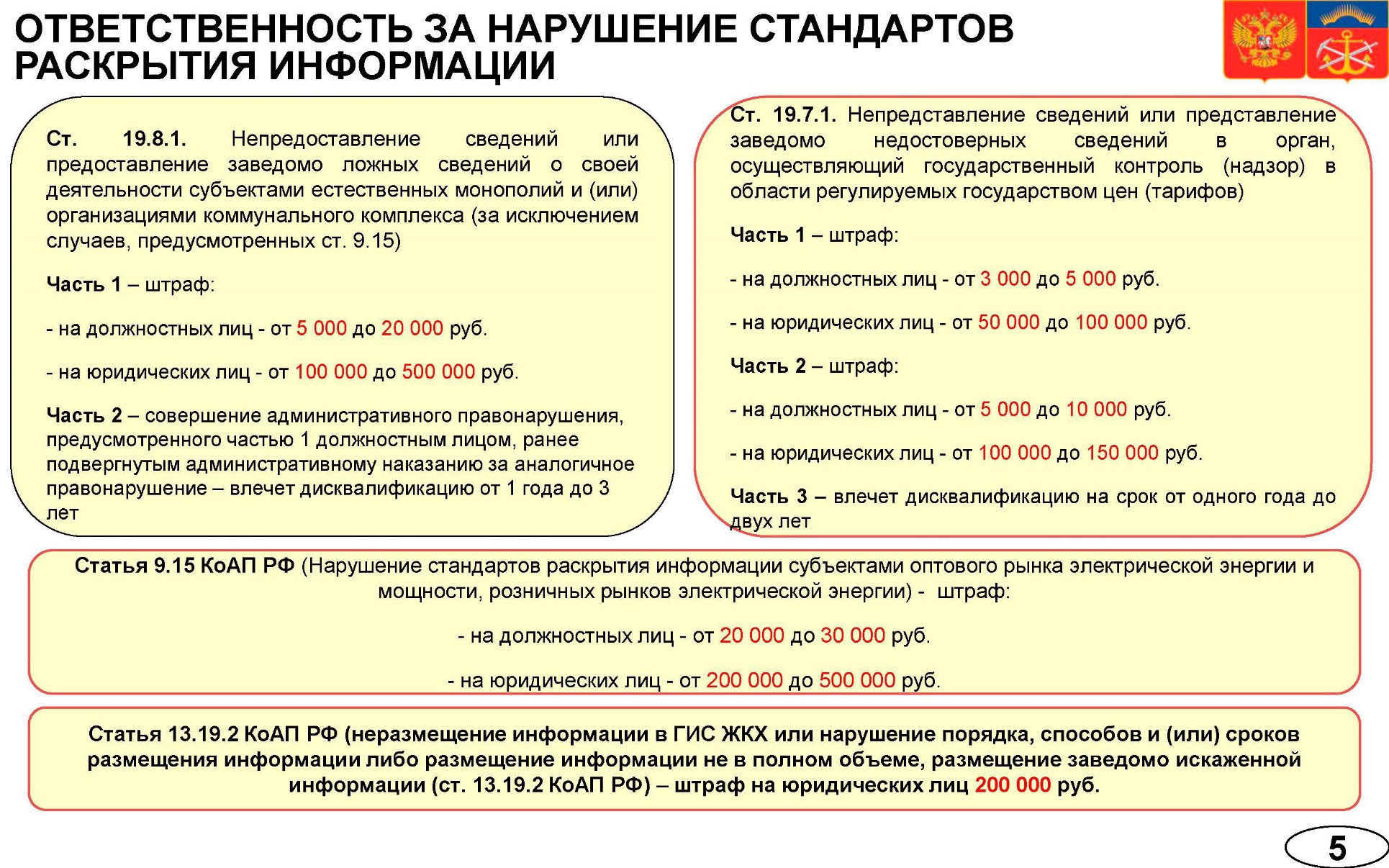 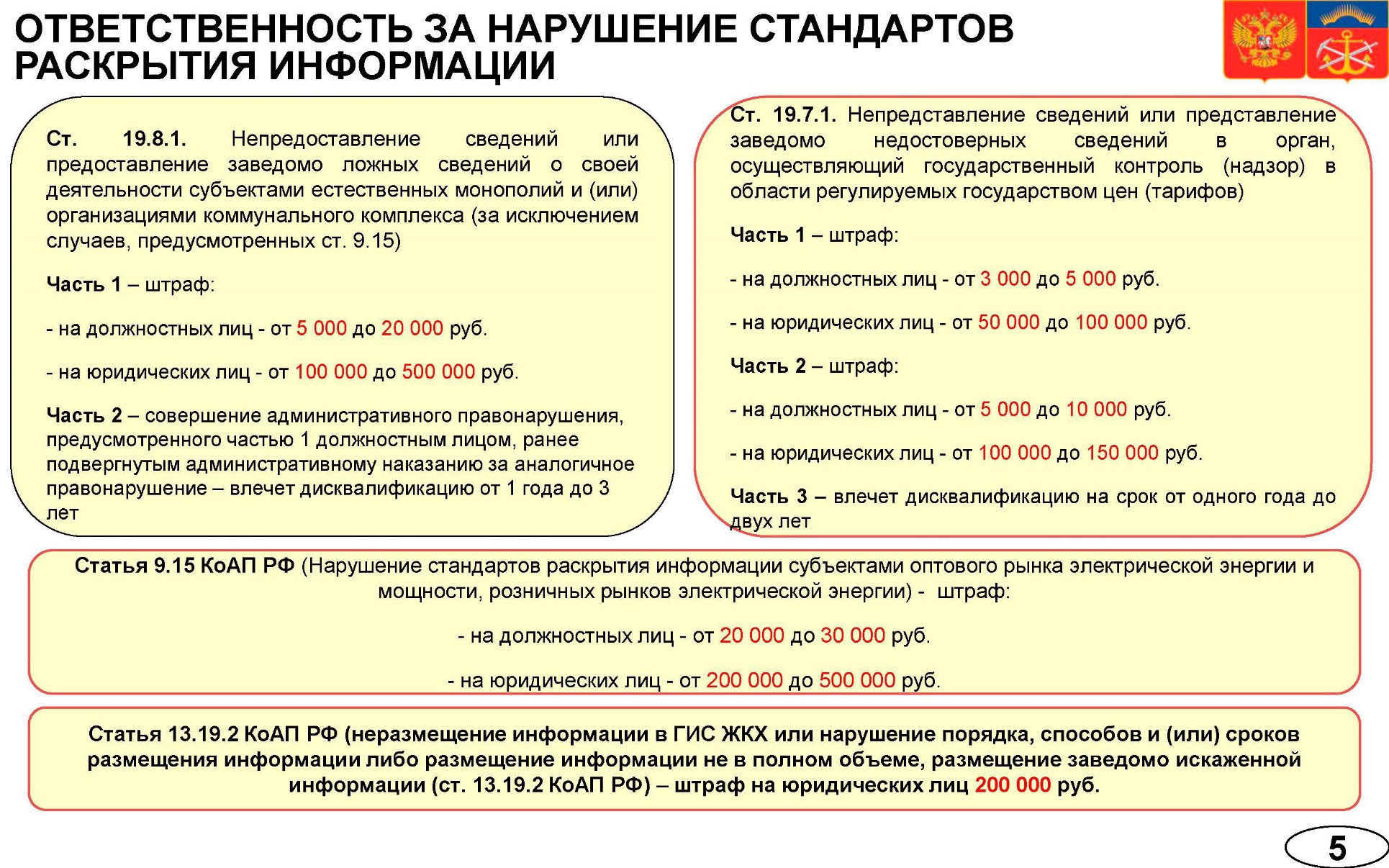 10. Основные причины нарушений в сфере стандартов раскрытия информации и мероприятия по их устранению
Основные причины нарушений:
Мероприятия по устранению нарушений
Определение перечня лиц, ответственных за систематическое ведение работы по стандартам раскрытия информации
Организация внутреннего контроля
Проведение обучения сотрудников
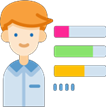 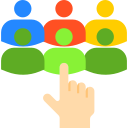 11. Координационная работа
Своевременное продление сертификата ЭЦП для работы в программе «ЕИАС Мониторинг» (сообщение о необходимости замены ЭЦП появляются за 30 календарных дней до окончания);
Проверка перед отправкой шаблона отчетного периода на Титульном листе, а также листа «Проверка» (этот лист не должен содержать ошибки);
Код шаблона подгружаемой формы должен совпадать с кодом отчетной формы требуемого отчета в программе «ЕИАС Мониторинг»;
Необходимо отслеживать актуальность направляемых форм. Это можно сделать на официальном сайте ФАС России - http://eias.fas.gov.ru, в разделе «Отчетные формы»;
Отслеживание состояния статуса отправленных шаблонов (оперативное устранение выявленных замечаний при статусе «отклонен регулятором»);
Еженедельный мониторинг программы «ЕИАС Мониторинг» на наличие сообщений в разделах: «Сообщения», «Запросы регулятора».
12. Техническая поддержка ФГИС ЕИАС
Сопровождение пользователей ФГИС ЕИАС осуществляется по адресу
http://sp.eias.ru/

Здесь Вы можете ознакомиться с распространенными ошибками в разделе «База знаний», либо написать свой запрос в службу поддержки, а также ознакомиться с ответами на ранее направленные Вами запросы.

При обращении в службу поддержки необходимо:
Знать ИНН организации
Знать код шаблона
Грамотно описать причину ошибки, либо описать действия, которые привели к ошибке.
Приветствуются дополнительные материалы: принт-скрин ошибок или неисправный шаблон с ошибкой
СПАСИБО ЗА ВНИМАНИЕ!
+7 (4152) 42-83-81
kamgov.ru
SLTarif@kamgov.ru